SUMARIO
Tipos de Actos de la Administración Pública
Procedimientos de parte
Procedimientos de oficio
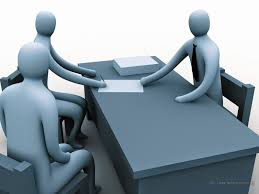 TIPOS DE ACTOS EN LA ADMINISTRACIÓN PÚBLICA
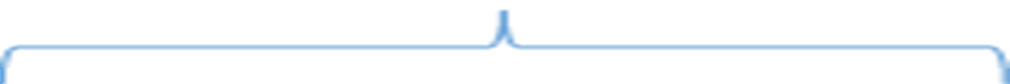 Los comportamientos y actividades materiales de las entidades
Actos de Administración Interna
Acto
Administrativo
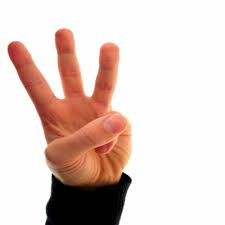 TIPOS DE ACTOS EN LA ADMINISTRACIÓN PÚBLICA (LPAG)
Artículo 1. - Concepto de acto administrativo
1.2 No son actos administrativos:
1.2.1 Los actos de administración interna de las entidades destinados a organizar o hacer funcionar sus propias actividades o servicios. (…)
1.2.2 Los comportamientos y actividades materiales de las entidades.

Artículo 7.- Régimen de los actos de administración interna
7.1 Los actos de administración interna se orientan a la eficacia y eficiencia de los servicios y a los fines permanentes de las entidades. Son emitidos por el órgano competente, su objeto debe ser física y jurídicamente posible, su motivación será facultativa cuando los superiores jerárquicos impartan las órdenes a sus subalternos en la forma legalmente prevista.
7.2 Las decisiones internas de mero trámite, pueden impartirse verbalmente por el órgano competente, en cuyo caso el órgano inferior que las reciba las documentará por escrito y comunicará de inmediato, indicando la autoridad de quien procede mediante la fórmula, “Por orden de ...”.
No son Actos Administrativos
Actos de Administración Interna. 
Los comportamientos y actividades materiales de las entidades.
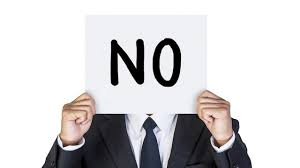 TIPOS DE ACTOS EN LA ADMINISTRACIÓN PÚBLICA (LPAG)
Acto Administrativo
Artículo 1. - Concepto de acto administrativo
1.1 Son actos administrativos, las declaraciones de las entidades que, en el marco de normas de derecho público, están destinadas a producir efectos jurídicos sobre los intereses, obligaciones o derechos de los administrados dentro de una situación concreta.
Validez               (Art. 3, 8 y 10)
Acto Administrativo (Art. 1)
Eficacia               (Art. 16)
Ejecutoriedad
Efectos Jurídicos
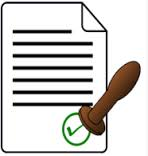 Intereses
Derechos
Obligaciones
TIPOS DE ACTOS EN LA ADMINISTRACIÓN PÚBLICA (LPAG)(Acto Administrativo)
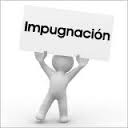 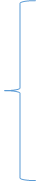 Los actos que inician un procedimiento no son recursables.
    Ejm: Inicio de un PAS.
Son Impugnables
Artículo 206.2 LPAG

Sólo son impugnables los actos definitivos que ponen fin a la instancia y los actos de trámite que determinen la imposibilidad de continuar el procedimiento o produzcan indefensión. 
La contradicción a los restantes actos de trámite deberá alegarse por los interesados para su consideración en el acto que ponga fin al procedimiento y podrán impugnarse con el recurso administrativo que, en su caso, se interponga contra el acto definitivo.
Los actos de trámite que determinen la imposibilidad de continuar el procedimiento o produzcan indefensión
Actos definitivos que ponen fin a la instancia
LOS RECURSOS ADMINISTRATIVOS
 (Art. 207° LPAG)
a) Recurso de reconsideración
b) Recurso de apelación
c) Recurso de revisión
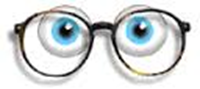 El término para la interposición de los recursos es de quince (15) días perentorios, y deberán resolverse en el plazo de treinta (30) días.
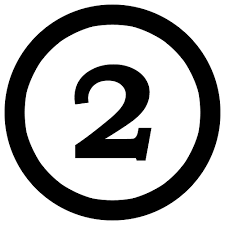 FORMAS DE INICIACIÓN DE PROCEDIMIENTO ADMINISTRATIVO (LPAG)
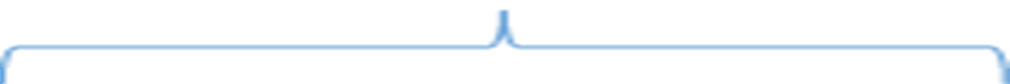 Petición de Parte
Oficio
Artículo 29°.- Definición de procedimiento administrativo
	Se entiende por procedimiento administrativo al conjunto de actos y diligencias tramitados en las 	entidades, conducentes a la emisión de un acto administrativo que produzca efectos jurídicos 	individuales o individualizables sobre intereses, obligaciones o derechos de los administrados.

Artículo 103°.- Formas de iniciación del procedimiento
	El procedimiento administrativo es promovido de oficio por el órgano competente o instancia del 	administrado, salvo que por disposición legal o por su finalidad corresponda ser iniciado 	exclusivamente de oficio o a instancia del interesado.
FORMAS DE INICIACIÓN DE PROCEDIMIENTO ADMINISTRATIVO (LPAG)

                                       PETICIÓN DE PARTE
PETICIÓN DE PARTE
Recepción Documental
Evaluación
Acto Administrativo Resolutivo
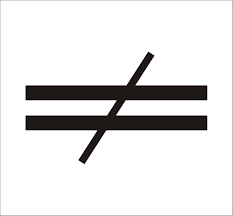 Fin de la Instancia
Recurre
Fin del Procedimiento
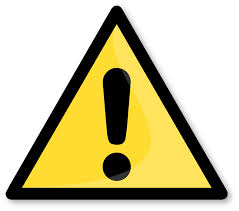 Estado de indefensión del Administrado
Artículo 132°.- Plazos máximos para realizar actos procedimentales

A falta de plazo establecido por ley expresa, las actuaciones deben producirse dentro de los siguientes:
 
1. Para recepción y derivación de un escrito a la unidad competente: dentro del mismo día de su presentación.
 
2. Para actos de mero trámite y decidir peticiones de ese carácter: en tres días.

3. Para emisión de dictámenes, peritajes, informes y similares: dentro de siete días después de solicitados; pudiendo ser prorrogado a tres días más si la diligencia requiere el traslado fuera de su sede o la asistencia de terceros.
 
4. Para actos de cargo del administrado requeridos por la autoridad, como entrega de información, respuesta a las cuestiones sobre las cuales deban pronunciarse: dentro de los diez días de solicitados.
FORMAS DE INICIACIÓN DE PROCEDIMIENTO ADMINISTRATIVO (LPAG)

                                               OFICIO
Evaluación de Alegatos
Recepción Documental
OFICIO
Notificación
Acto Administrativo Resolutivo
Artículo 104.- Inicio de oficio
104.1 Para el inicio de oficio de un procedimiento debe existir disposición de autoridad superior que la fundamente en ese sentido, una motivación basada en el cumplimiento de un deber legal o el mérito de una denuncia.

104.2 El inicio de oficio del procedimiento es notificado a los administrados determinados cuyos intereses o derechos protegidos puedan ser afectados por los actos a ejecutar, salvo en caso de fiscalización posterior a solicitudes o a su documentación, acogidos a la presunción de veracidad.  La notificación incluye la información sobre la naturaleza, alcance y de ser previsible, el plazo estimado de su duración, así como de sus derechos y obligaciones en el curso de tal actuación.
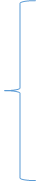 FORMAS DE APROBACIÓN DE LOS PROCEDIMIENTOS ADMINISTRATIVOS (LPAG)
Los procedimientos administrativos que, por exigencia legal, deben iniciar los administrados ante las entidades para satisfacer o ejercer sus intereses o derechos; los mismos que deben estar considerados en el TUPA.
Evaluación Previa
Aprobación Automática
Evaluación Previa
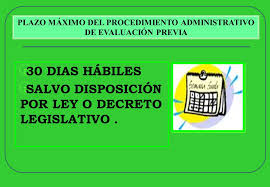 Artículo 35.- Plazo máximo del procedimiento administrativo de evaluación previa
El plazo que transcurra desde el inicio de un procedimiento administrativo de evaluación previa hasta que sea dictada la resolución respectiva, no puede exceder de treinta (30) días hábiles, salvo que por ley o decreto legislativo se establezcan procedimientos cuyo cumplimiento requiera una duración mayor.
¿Qué contiene? Procedimientos, requisitos y costos administrativos, entre otros.
¿Mediante qué norma es aprobado? Decreto Supremo del Sector
¿Qué exigen las Entidades a los administrados? El cumplimiento de procedimientos, la presentación de documentos, el pago por derechos de tramitación.
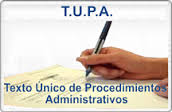 Responsabilidad administrativa de los funcionarios.
 Solicita o exige el cumplimiento de requisitos que no están en el TUPA o que, estando en el TUPA, no han sido establecidos por la normatividad vigente o han sido derogados.
Aplique tasas que no han sido aprobadas conforme a lo dispuesto por los artículos 44 y 45 de esta Ley, y por el Texto Único Ordenado del Código Tributario, cuando corresponda.
El plazo no puede exceder de treinta (30) días hábiles.
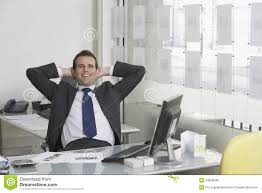